Partition, agency and entrepreneurship:A case study of migrant-led economic diversification in a developing country
Will Rossiter, David J. Smith, Navjot Kaur
william.rossiter@ntu.ac.uk
Introduction
Paper is a bye-product of research on craft production in the UK and India
Initial focus was on resurgent (rural) craft production in the UK
Project extended to India and became a comparative study
Now undertaken fieldwork in 7 UK firms and 3 Indian manufacturers
It was during Indian fieldwork in 2018/19 that we identified the story that is the basis of this paper…
Regional concentration in India and Pakistan
Sialkot (Pakistan)
Jalandhar (Punjab)
Meerut (Uttar Pradesh)
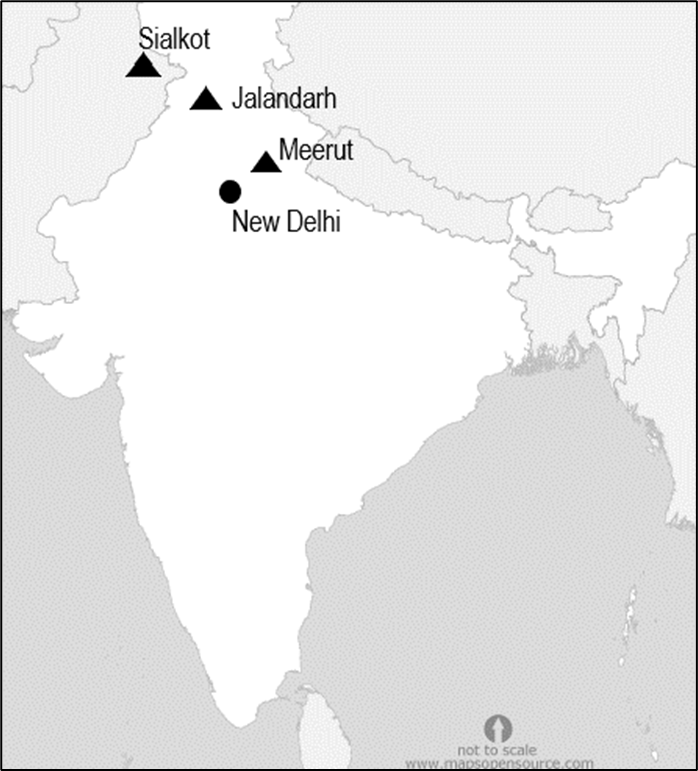 Map data copyright Google 2022
Mapping the clusters today
India currently manufactures nearly 300 types of sports goods
India is the dominant global producer of some of these e.g. cricket bats
Value of production of sports goods in India ₹2380.7crores in 2018-19
India exports around 60% of this production
Exports from India in 2019-20 were US $278.9 million
Roughly 70-75% of these exports are from Jalandhar & Meerut

Source: Export Import Bank of India, July 2021
Jalandhar & Meerut Sports Goods Clusters
250 export active units
1000 units producing for domestic market
4,000 micro enterprises
20,000 household units in and around the cities

Source: Sports Goods Manufacturers and Exporters Association
The origins of sports goods industry in India
Initially in Sialkot in modern Pakistan
Indian partition in 1947 the Sikh and Hindu entrepreneurial families migrated to independent India;
Industrial clusters established in the ‘artisan towns’ of Meerut and Jalandhar (Chattha 2016);
Not a product of state planning/policy – resettlement support was provided
Migrant agency fundamental – kinship, religious and cultural ties also important in explaining location choices
Selected companies
Timeline – cricket bats
Migration
Rise of artisan cities Meerut & Jalandhar
Sialkot
Growing English willow exports
Offshoring
Upgrading
Conclusions
Meerut and Jalandhar are ‘transplanted clusters’ (UNIDO 2009)
Part of a diversification of the (rural) economy of Northern India
Migrant agency is fundamental - often at odds with national and state government policy
State provision of land and compensation for assets lost was important – but in no sense are these clusters a direct result of state policy
The importance of policy ‘working with the grain’ of migrant aspirations and agency
Tasks in bat manufacture
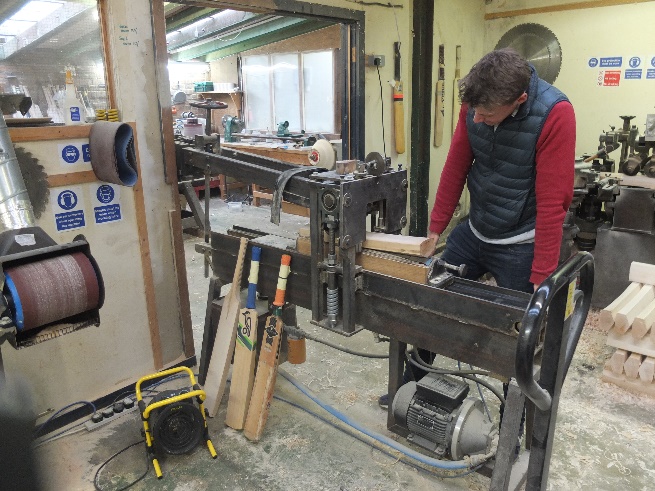 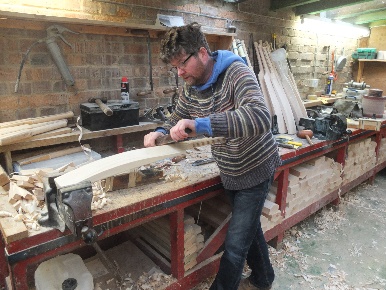 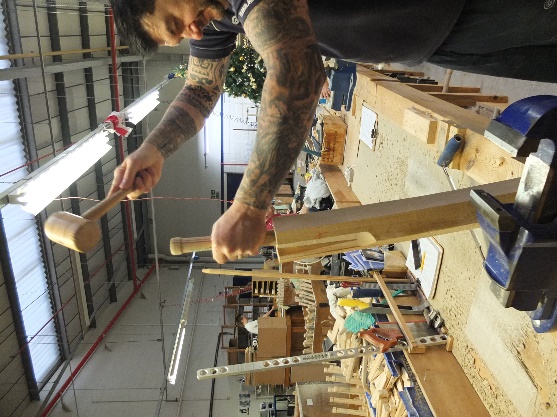 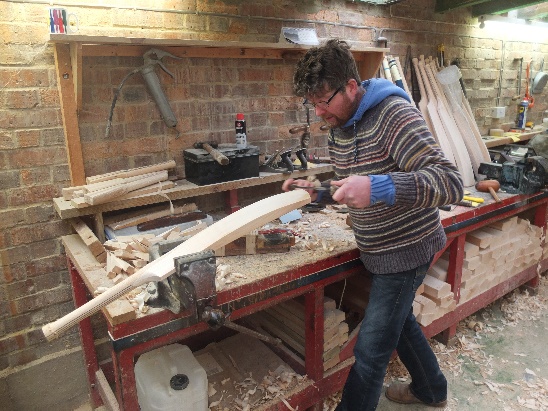 Indian manufacturers
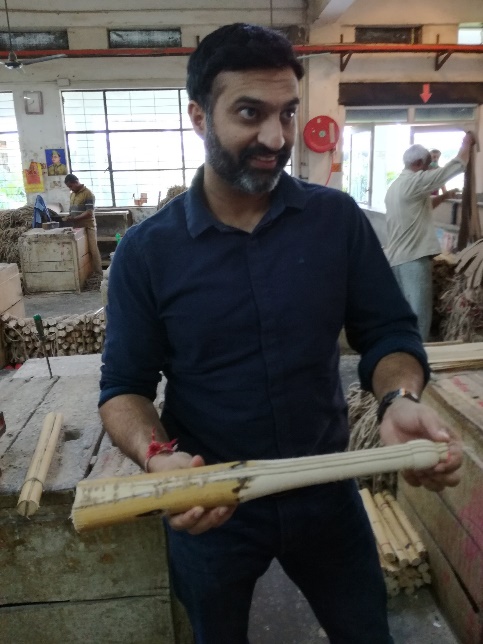 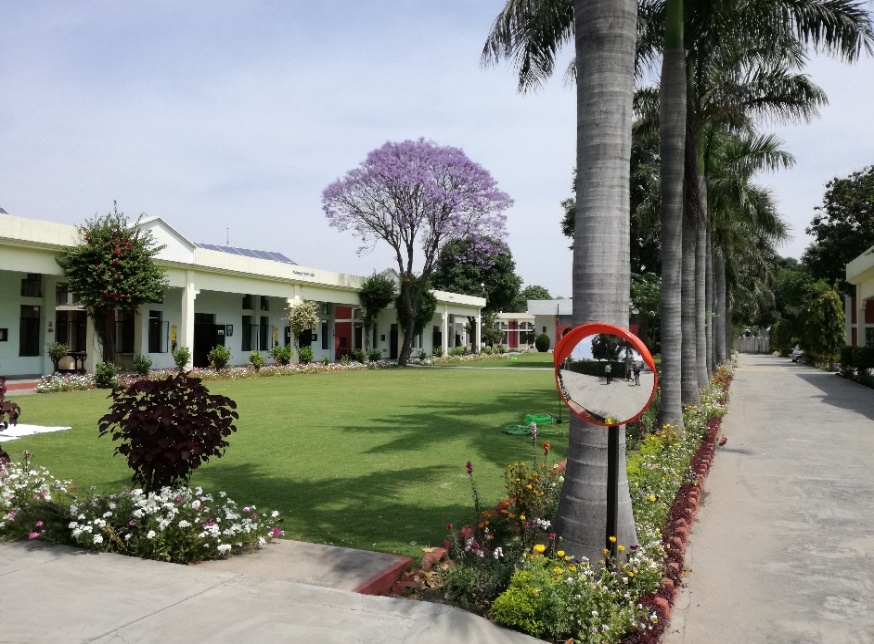 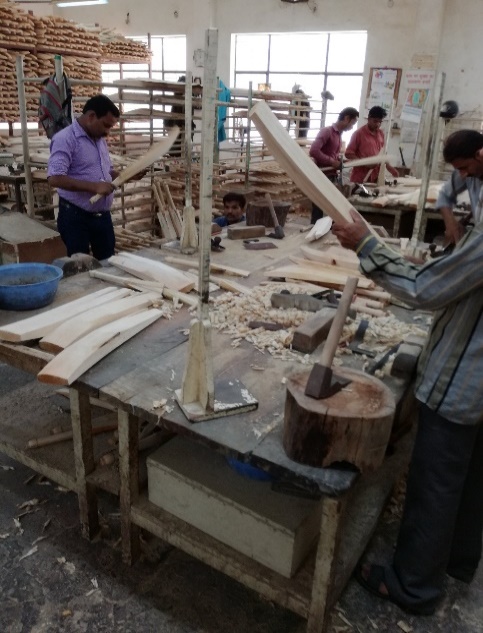 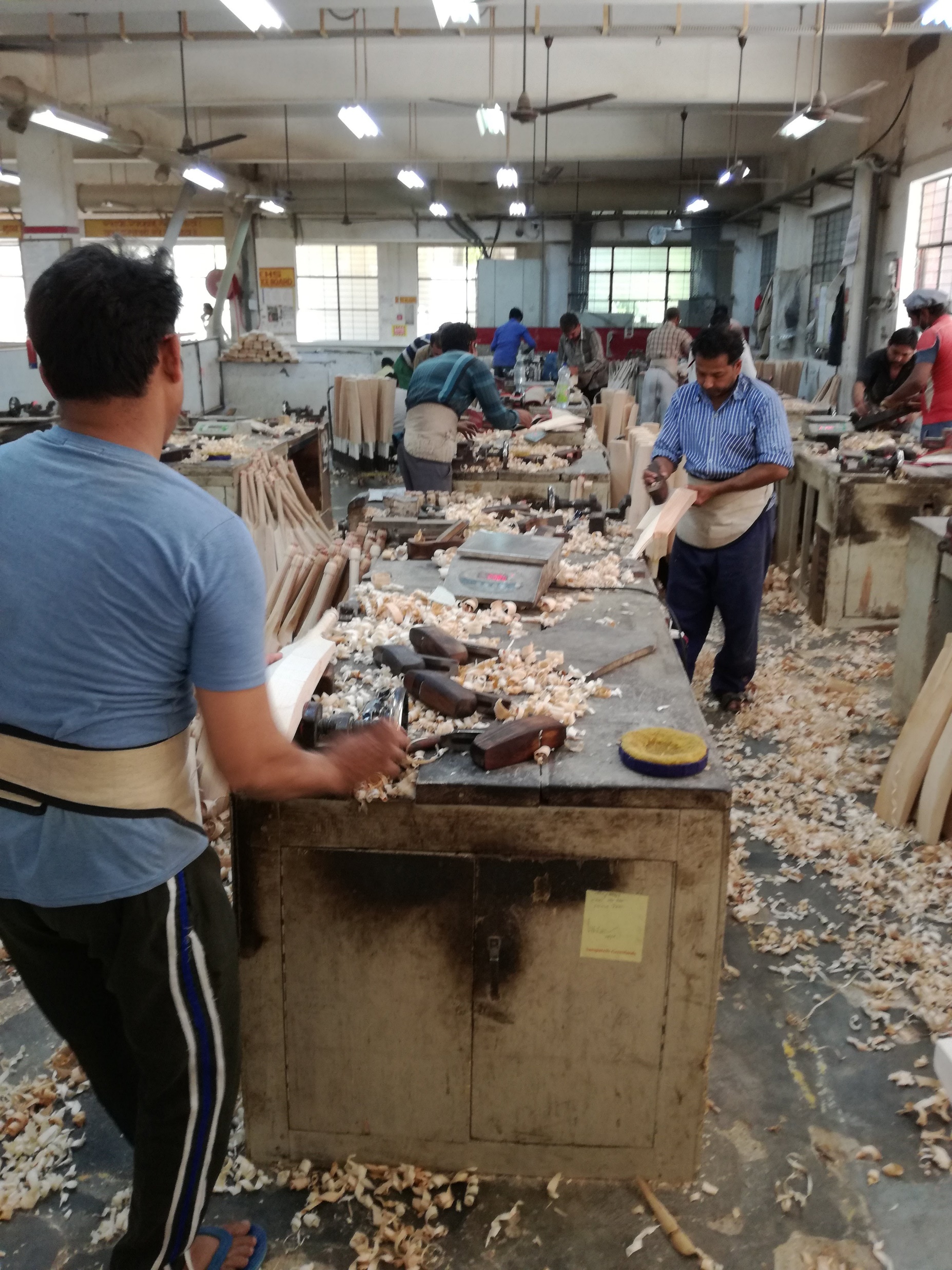 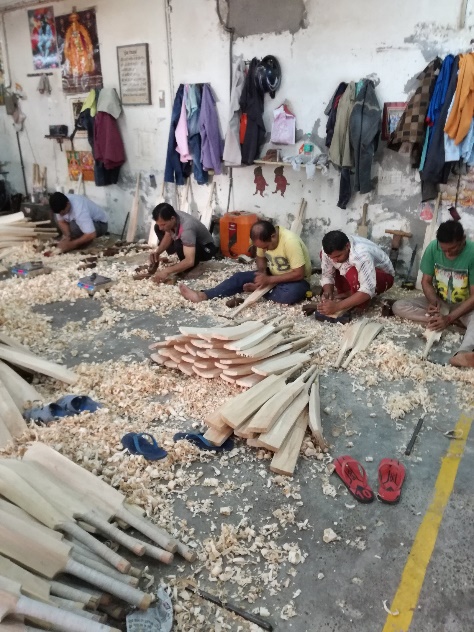 Manufacturing in India
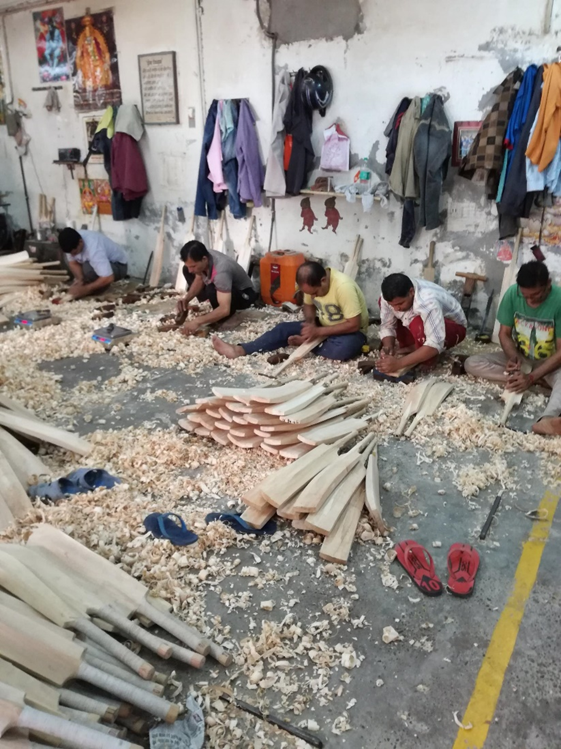 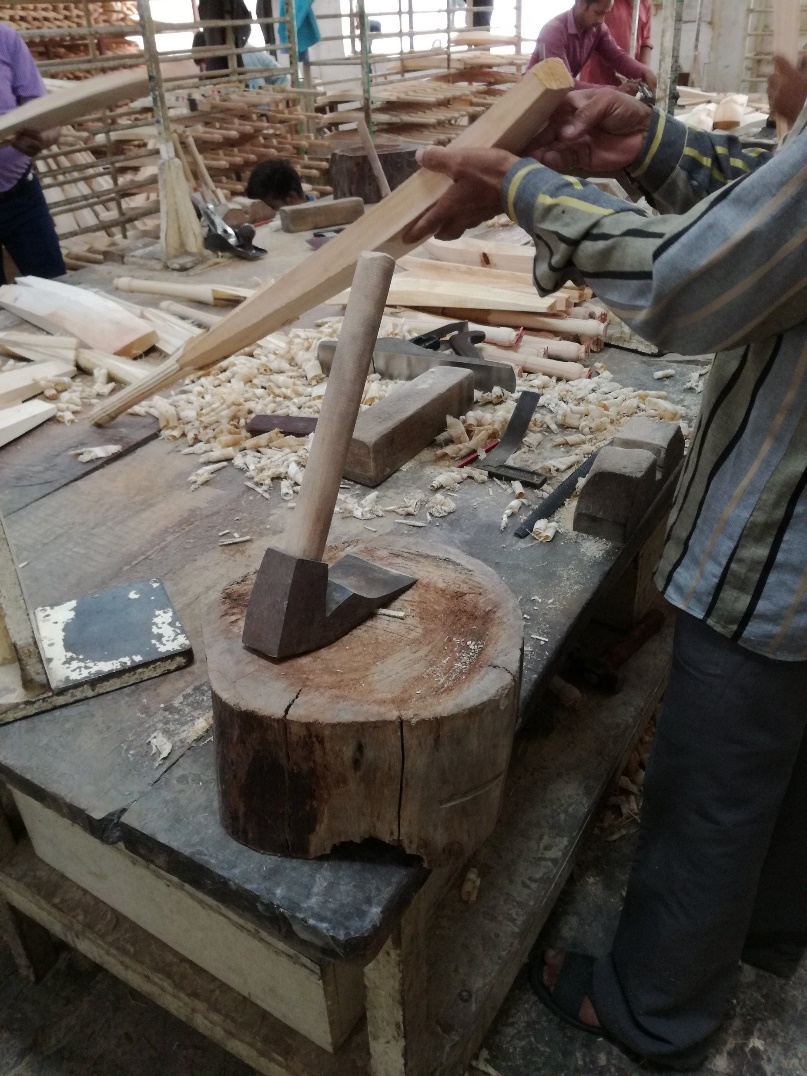 The importance of English Willow
Willow ‘rounds’
Split ‘clefts’
‘Blades’
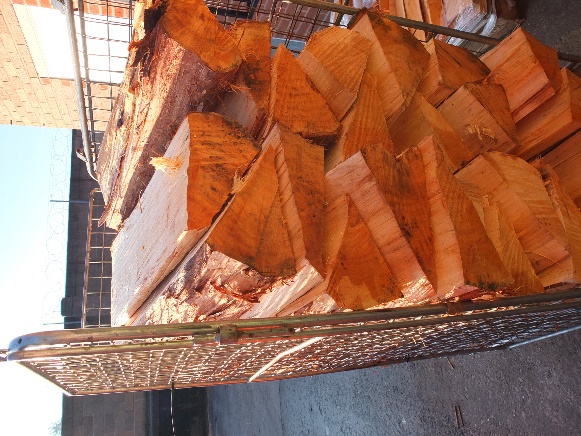 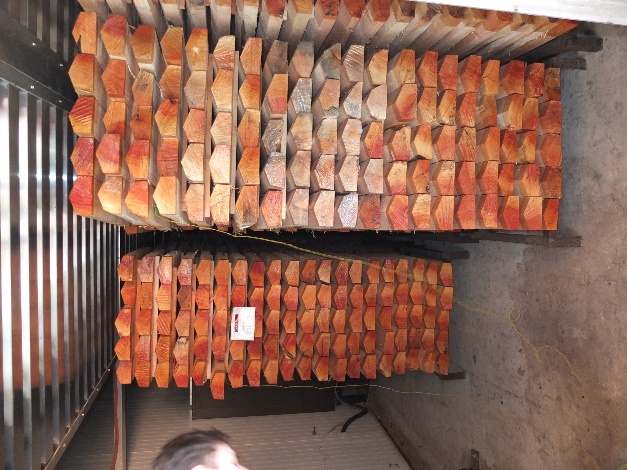 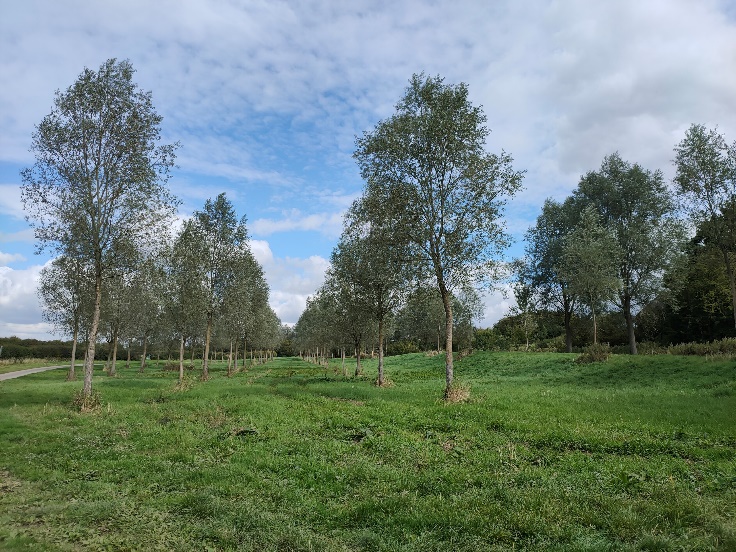 Willow plantation, Leicestershire